PDO Second Alert
Date:   12.08.2021                     Incident title: NAD#17
What happened?
On 12 August 2021 around 8:00 am the deceased presented at Rusayl clinic in Bahja with complains of lower chest pain. ECG was conducted for him by PAC clinic doctor. Since some abnormalities in the ECG were noted, a referral by PAC clinic doctor was made to Haima hospital and transferred via ambulance along with PAC clinic doctor and PAC nurse for further examination. The ambulance started the journey from PAC around 9:50 At around 10:00am on the way to Haima hospital, his condition deteriorated and he collapsed in the ambulance. Although resuscitation was carried out by the PAC doctor, The patient was declared dead by Haima Hospital Doctor at 10:30 upon arrival as the ECG showed flat line.
Your learning from this incident..

Report to the Clinic Immediately when you feel unwell.  
Inform your Camp doctor about your medical history and medicine you are taken Health surveillances, on time follow ups as per doctor recommendation! (Provide complete medical history to your doctor and verify your medications in order to seek proper advice. )
Comply with on time medical follow up to ensure your well being. 
Adopt healthy lifestyle ( healthy diet, exercise and medical follow up)
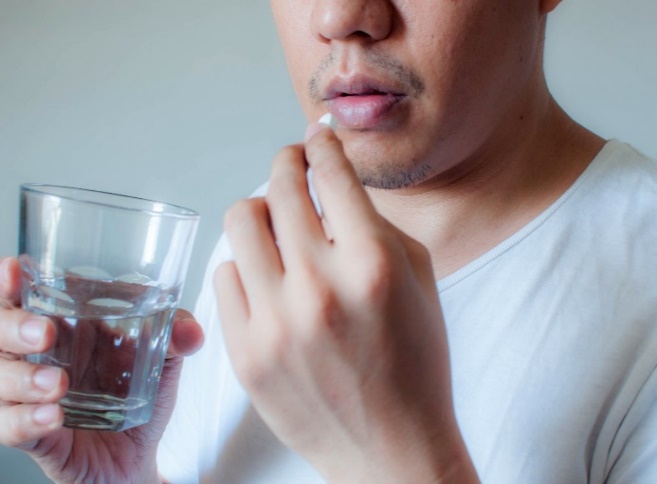 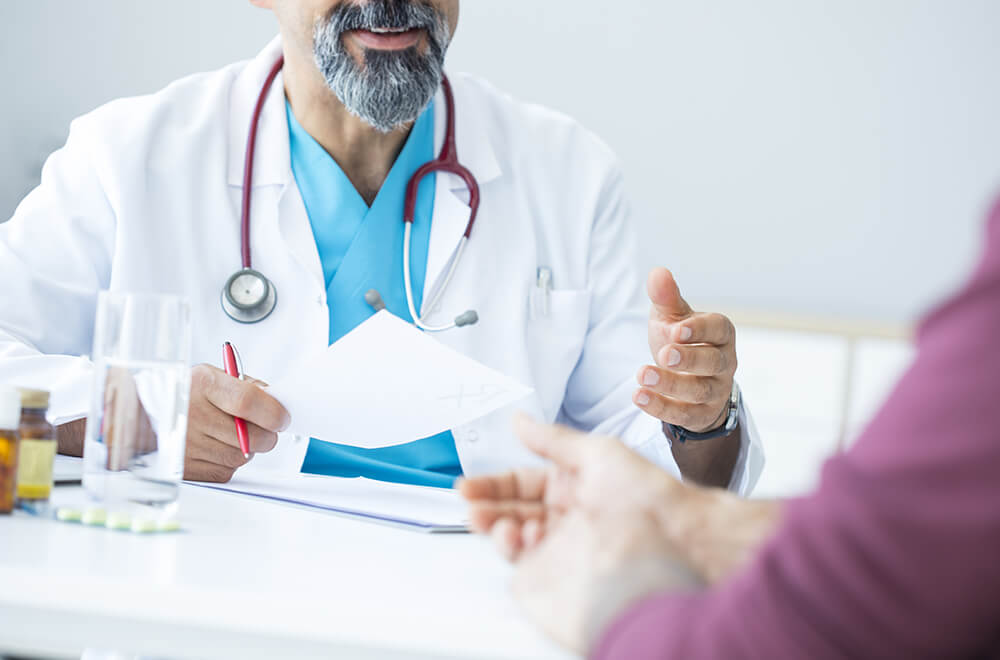 Seek Doctor assistance immediately if you feel unwell and keep your doctor updated of your health condition.
[Speaker Notes: No names or detail of company to link this to any recent specific incident]